AÇÕES DE QUEM FAZ BEM FEITO: DISNEY
VOCÊ SABE O QUE SÃO OS  NÃO NEGOCIÁVEIS!
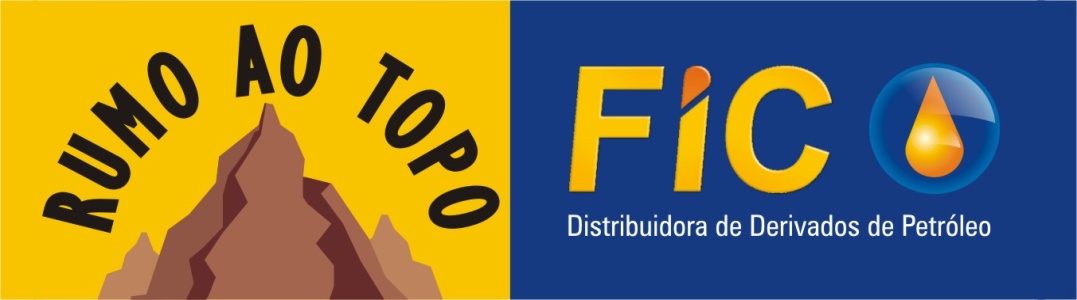 NÃO NEGOCIÁVEIS


PONTUALIDADE
Atraso é sinônimo de desânimo e só trabalhamos com gente motivada.

BOA APARÊNCIA PROFISSIONAL
Homens: Sapatos engraxados, calça limpa, camisa bem passada, barba feita, cabelos curtos. 
Mulheres: Roupas discretas, mantendo o bom senso. Sem chinelos, mini saia e mini blusas.
O Uso de jeans é liberado, desde que esteja em bom estado e tênis somente as sextas feiras

BOM HUMOR
Pessoas mal humoradas, azedas e de “cara feia”, não são aceitas aqui. Cumprimentar a todos (sem exceção) com um sorriso é obrigatório

POSITIVISMO
O pensamento positivo e a fé são muito importantes para a  FIC. Palavras como: Crise, fracasso, não vou conseguir, hoje o dia não está bom para vendas, o mercado não está comprando e estamos fora do preço. São expressamente proibidas dentro da FIC.

HONESTIDADE
Fazer as coisas certas,  da maneira correta e sem mentiras. A ética, o caráter e o bem são  valores indiscutíveis para nós.

METAS e MARGENS
Vender é uma coisa e ter lucro é outra. A FIC é uma empresa vive de lucro e não de vendas. O vendedor (a)além de vender muito, deve  gerar lucro e brigar por milésimos, caso contrário, não interessa para nós.
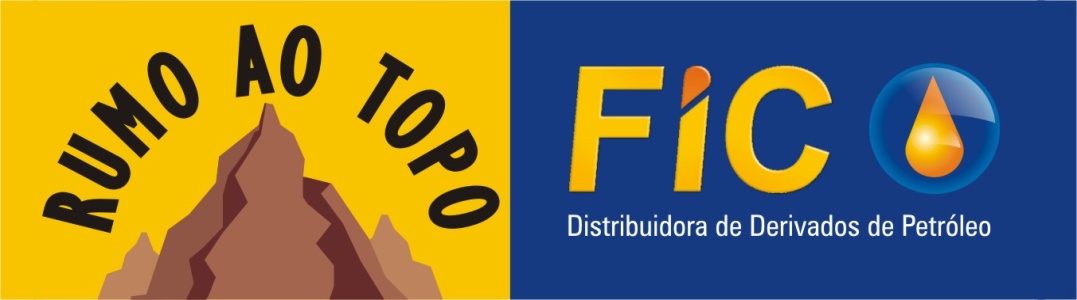 NÃO NEGOCIÁVEIS

.
COMPROMETIMENTO
Só trabalhamos com gente altamente comprometida com as vendas e com o cliente. A venda não acaba quando o cliente compra! Vendedores (a) comprometidos apenas com o relógio de ponto não queremos.

FOCO
A concentração no trabalho é fundamental para as vendas. Detestamos conversinhas paralelas, fofocas e  assuntos pessoais na sala de vendas

PAIXÃO
Queremos gente apaixonada, com tesão pela venda de Petróleo, que vibre e realmente goste de vender combustível.

FORÇA DE VONTADE
Muita garra e persistência são necessárias, para vencer na FIC, (principalmente para os novos). Na FIC só aceitamos pessoas que ajam  com o mesmo entusiasmo do primeiro dia trabalho. Lugar de gente acomodada é em casa ou no concorrente.

JOGO DE CINTURA
Queremos criatividade e inovação. Lugar de gente acomodada é em casa ou na concorrência.





DATA:____/____/____                                                           CIENTE:___________________________
BOA APARÊNCIA PROFISSIONAL
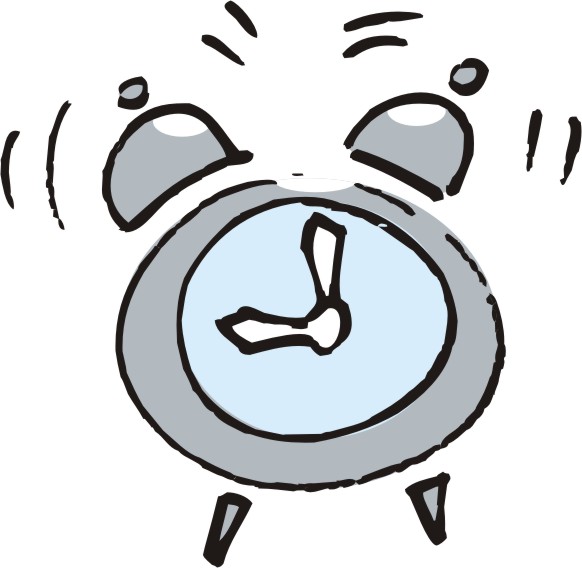 Homens: Sapatos engraxados, calça limpa, camisa bem passada, barba feita, cabelos curtos. Sem brincos e cabelos coloridos.
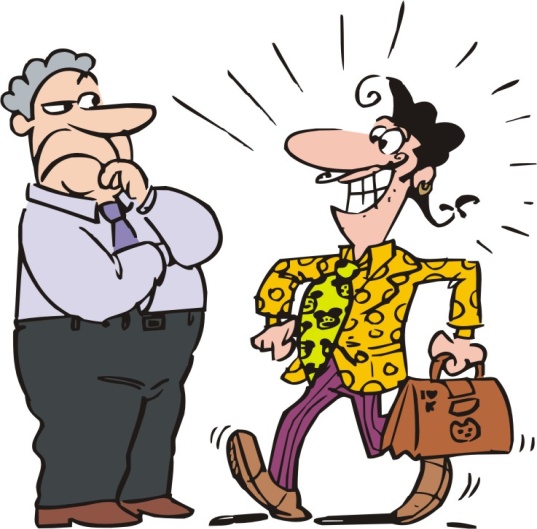 PONTUALIDADE
Atraso é sinônimo de desânimo e só trabalhamos com gente motivada.